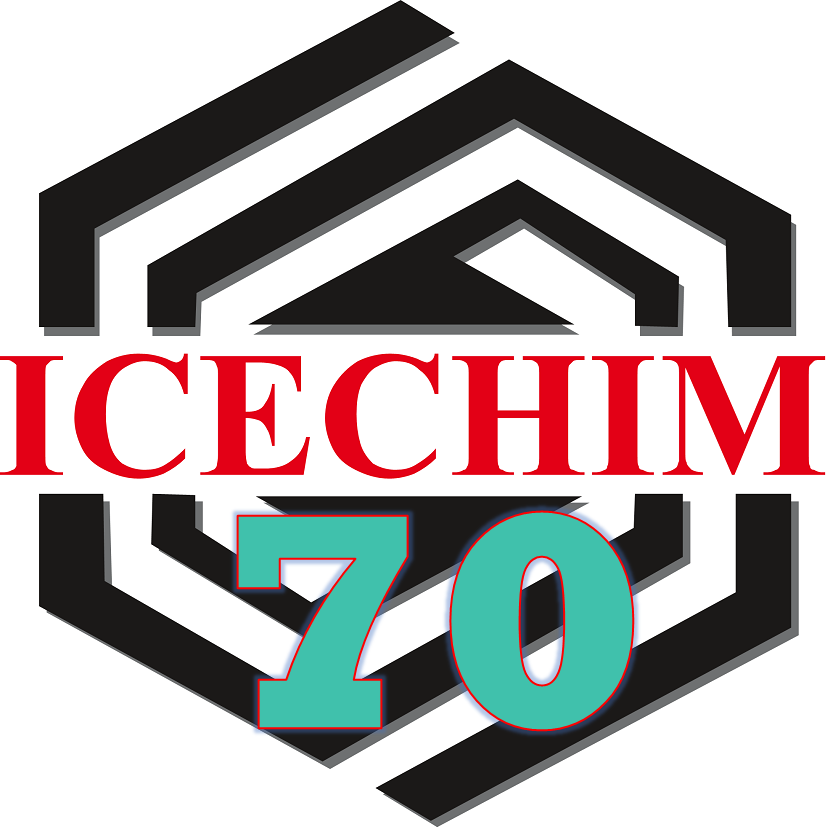 Logo
TITLE Line 1
TITLE Line 2
A. Author1*, B. Author2, C. Author1, D. Author3
1Institution name,  Address, City, Country2 …………………………………………….
3 …………………………………………………..
*e-mail: example@example.ro
A. Poster Instructions
Font type and text structure (single or multi-column format) can be chosen individually. The text should be in a font large enough to be read easily by attendees. Lettering on illustrations should be large and legible.
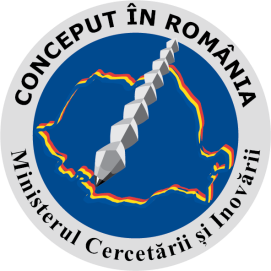 PRIOCHEM XVIth Edition, 28-30 October 2020, Bucharest, Romania
Dedicated to the 70th anniversary of research in chemistry and chemical engineering at ICECHIM